Cultural Geography of Northern Eurasia
Soviet Effect on the Arts
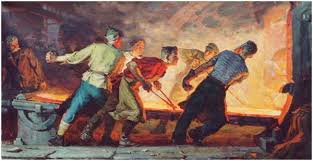 Socialist Realism
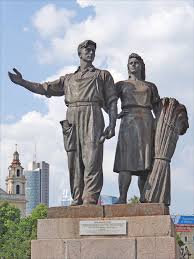 [Speaker Notes: Socialist Realism was the only approved style of art by the Communist Party.]
Soviet Effect on religion
[Speaker Notes: Religion was discouraged under Soviet rule.    Karl Marx said it “was an opiate of the masses”.]
Enlightened Czar of Russia---Wanted Russia to be more like Europe.
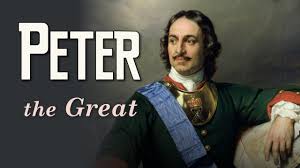 “Window to the WestSt. Petersburg
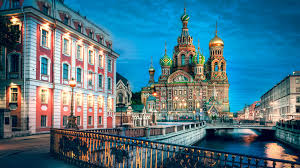 [Speaker Notes: Peter the Great was an enlightened monarch.   He wanted Russia to be more like Europe.   So he transformed St. Petersburg to model Europe.   It was his “Window to the West”]
Russian Orthodox
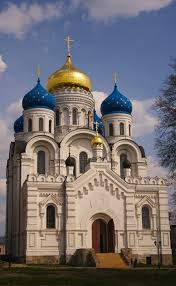 [Speaker Notes: Look for the onion shaped domes]
Islam in N. Eurasia
Islam can be found in Central Asia and the  Caucasus region.
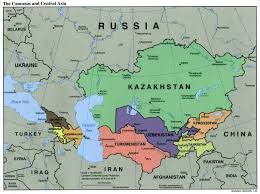 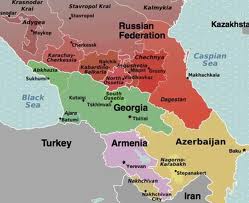 [Speaker Notes: These regions border SW Asia]